Biologia
Fisiologia Humana
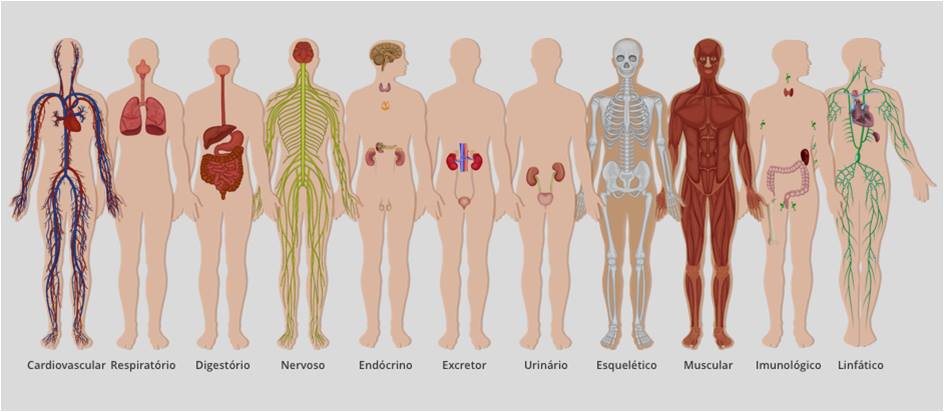 Prof.: Alberto Monteiro
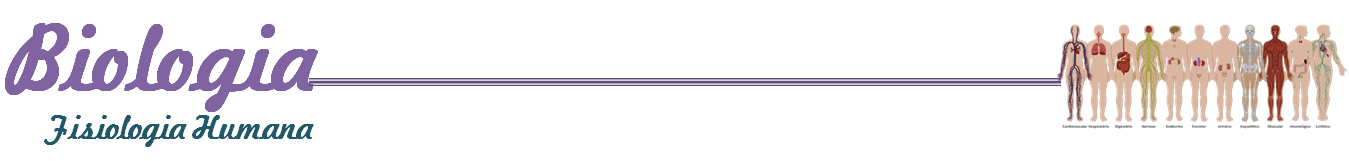 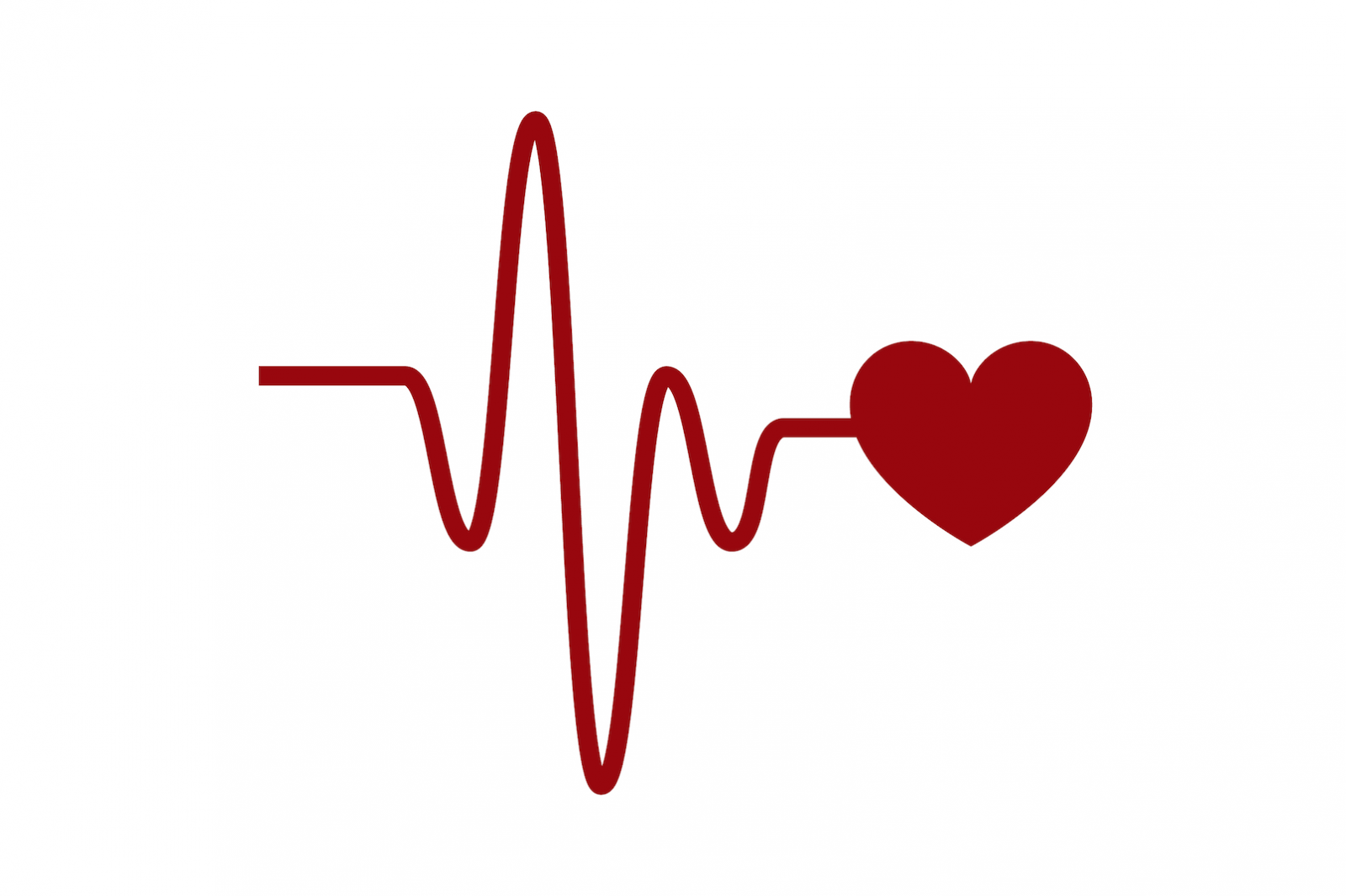 SISTEMA 
    CARDIOVASCULAR
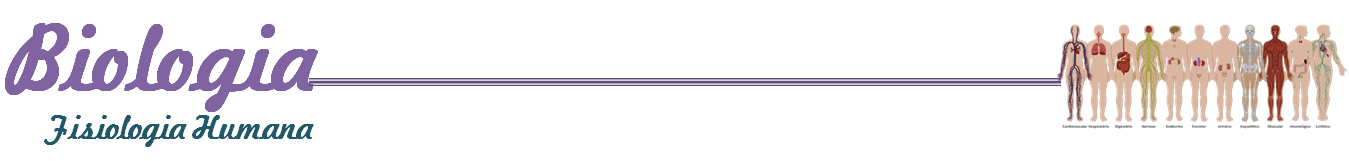 FUNÇÃO BÁSICA
O sistema cardiovascular tem como função básica promover  a circulação sanguínea. Esta pode ser:


Pequena circulação: coração – pulmão – coração 

Grande circulação: coração – pulmão – coração – sistema 


A circulação sanguínea é importante para levar O2 aos tecidos e remover deles CO2 e outras substâncias tóxicas, como os compostos nitrogenados, por exemplo.
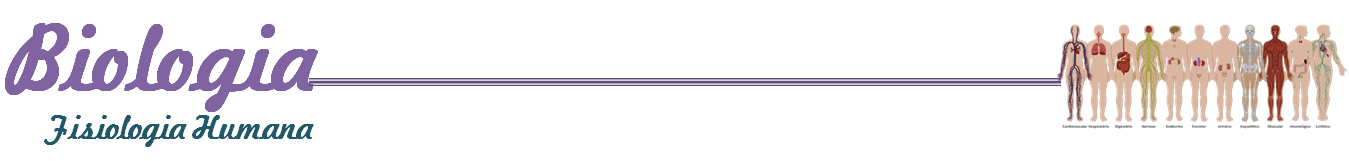 A ORIGEM DO SANGUE
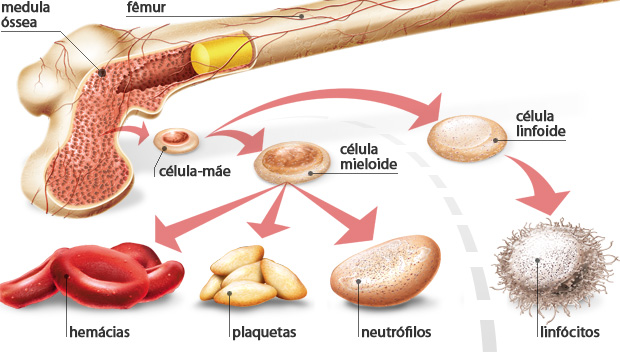 Nas extremidades dos ossos longos se dá a produção das células sanguíneas e linfáticas. O tecido que origina essas células é chamado medula óssea vermelha.



Nesses mesmos ossos encontramos a medula óssea amarela, responsável pela produção de células adiposas (células de gordura).
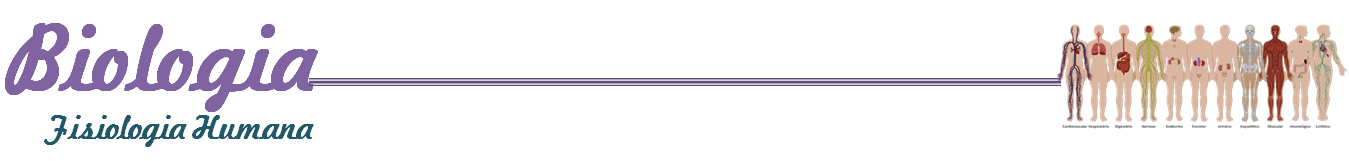 O SANGUE
Composto pelos elementos figurados e plasma.

Elementos figurados:

Hemácias.
Leucócitos.
Plaquetas.

Plasma:

Água.
Proteínas (albumina).
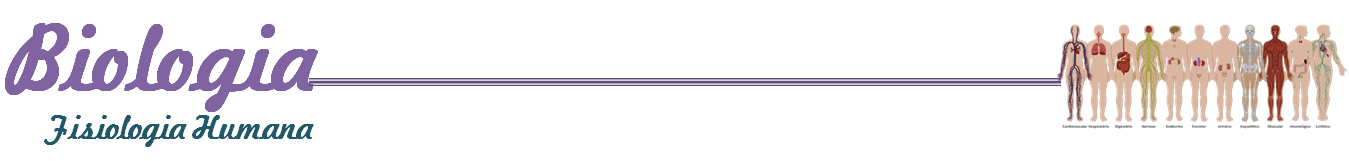 O SANGUE: HEMÁCIAS
Também chamadas de Glóbulos Vermelhos ou Eritrócitos;
Células anucleadas, desprovida de organelas;
Formato bicôncavo, bimembranosa e citoesqueleto constituído por uma rede de fibras proteicas (espectrina);
Atua no transporte de O2 e CO2;
Presença de hemoglobina na membrana interna;
Vida útil de 90 a 120 dias, sendo destruídas no fígado.
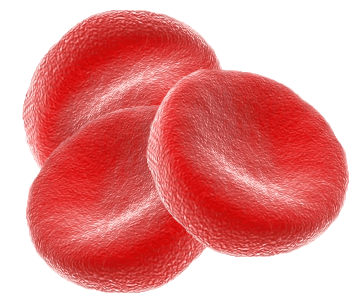 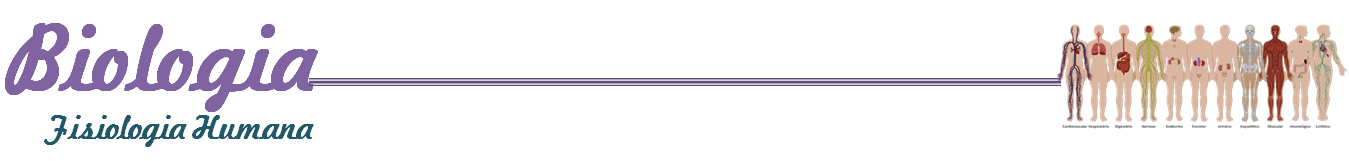 O SANGUE: LUCÓCITOS
São os glóbulos brancos e atuam na defesa do organismo. São chamados de:

Neutrófilos.
Basófilos.
Monócitos.
Eosinófilos.
Linfócitos.
Macrófagos (monócitos diferenciados).
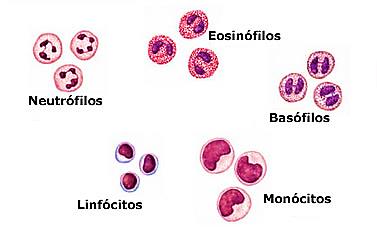 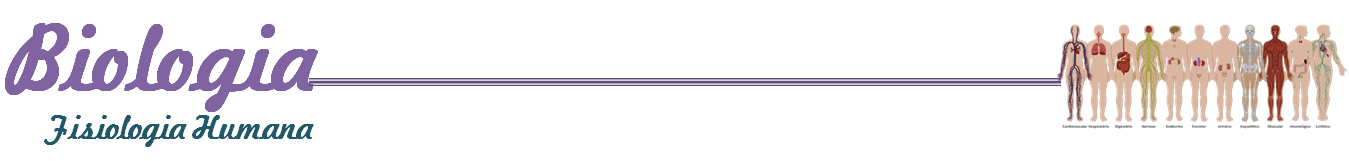 TIPAGEM SANGUÍNEA
Para a população humana, temos quatro tipos sanguíneos mais comuns, classificados de Sistema ABO.

Assim,

Hemácias com aglutinogênio A determinam o tipo sanguíneo A
Hemácias com aglutinogênio B determinam o tipo sanguíneo B
Hemácias com aglutinogênios A e B determinam o tipo sanguíneo AB
Hemácias sem aglutinogênios determinam o tipo sanguíneo O
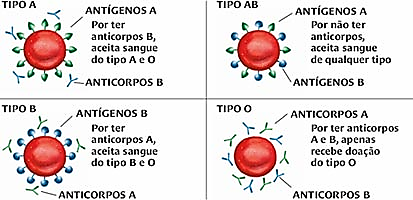 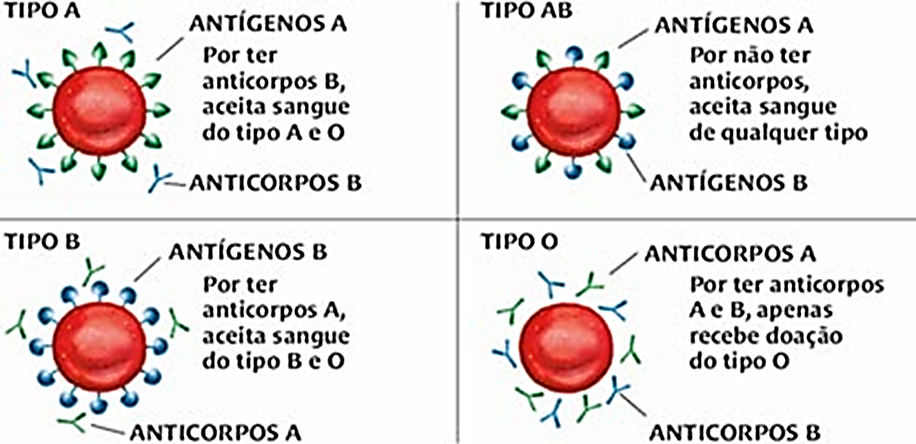 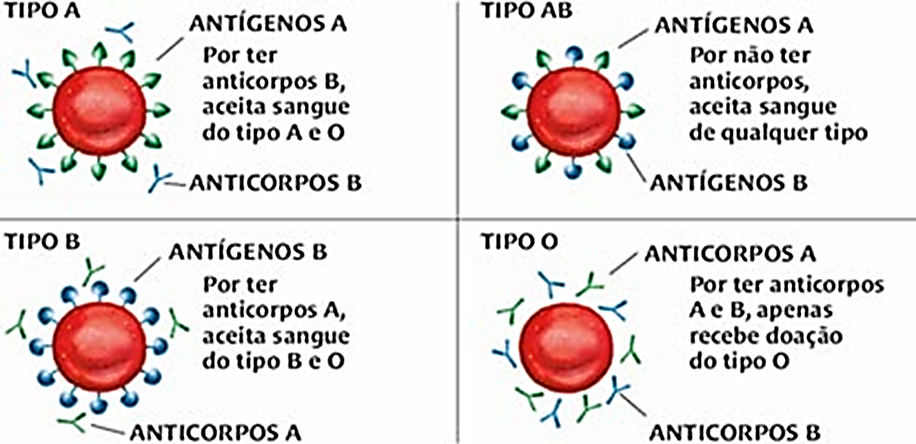 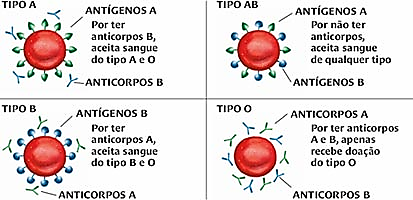 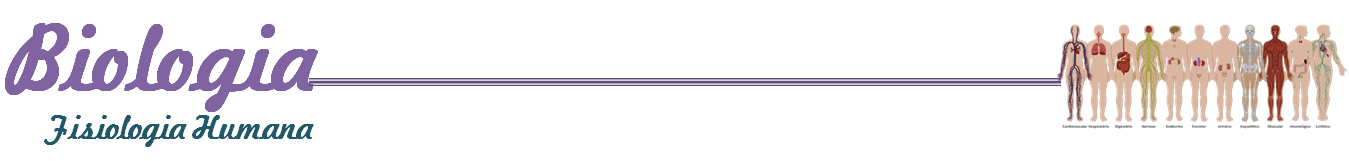 TIPAGEM SANGUÍNEA: GENÉTICA DO SANGUE
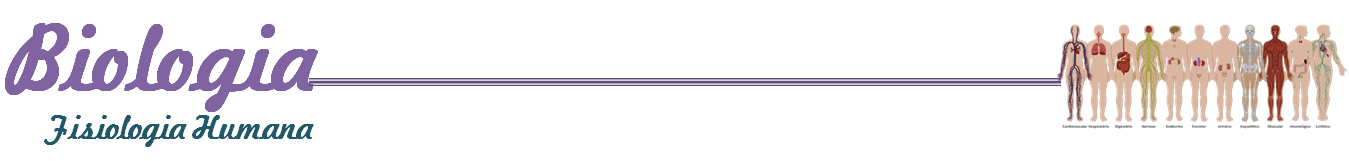 ANATOMIA VASCULAR
As artérias apresentam estrutura muscular mais espessa que as veias, logo a pressão é maior nelas.

Nas veias observam-se as válvulas venosas, que agem na manutenção do fluxo sanguíneo.

Devido à alta concentração de CO2 nas veias a tonalidade que as mesmas apresentam se aproxima do azulado. 

As veias direcionam o sangue ao coração.
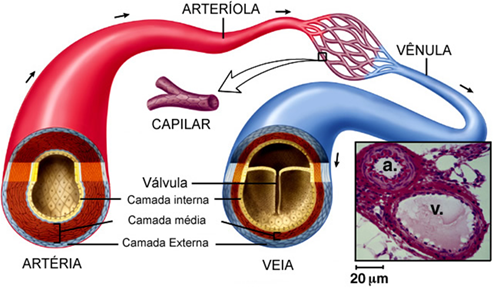 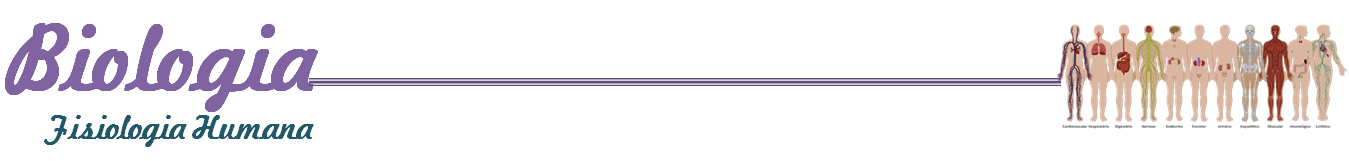 ANATOMIA CARDÍACA
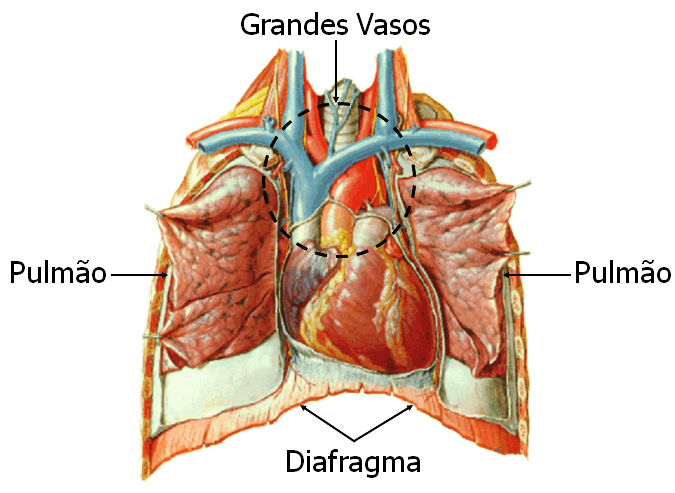 Situação cardíaca

Sítio central torácico, levemente inclinado para a esquerda, entre os pulmões e sobreposto ao diafragma.
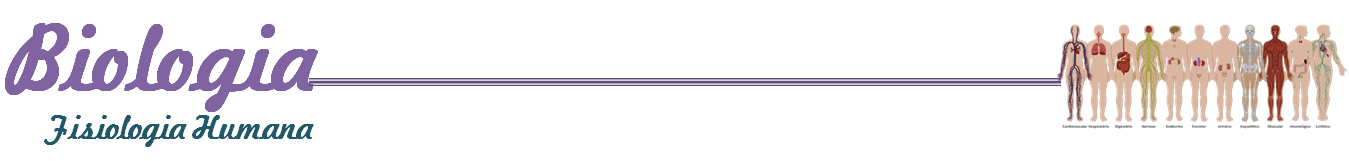 ANATOMIA CARDÍACA
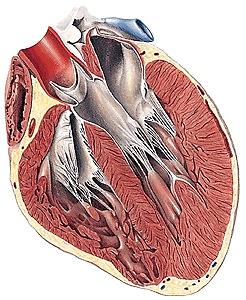 PERICÁRDIO
EPICÁRDIO
MIOCÁRDIO
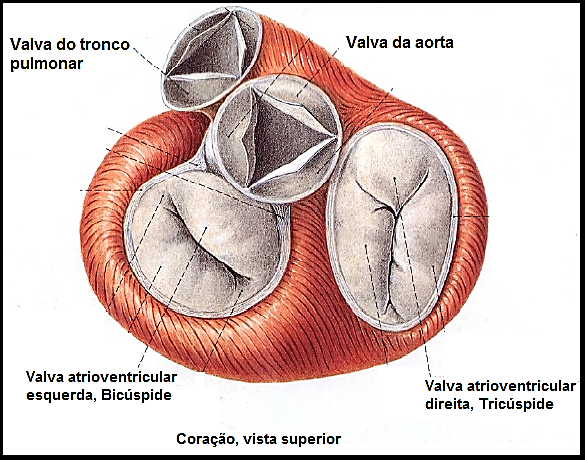 CORDÃO TENDÍNEO
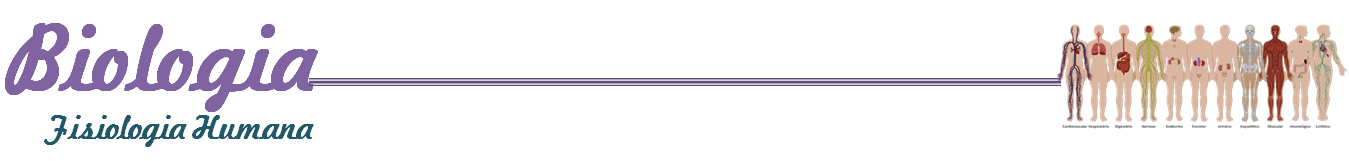 ANATOMIA CARDÍACA
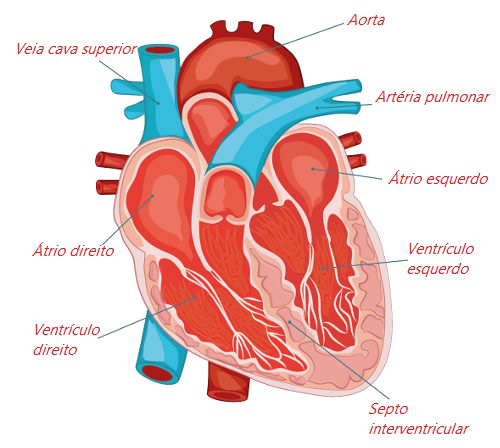 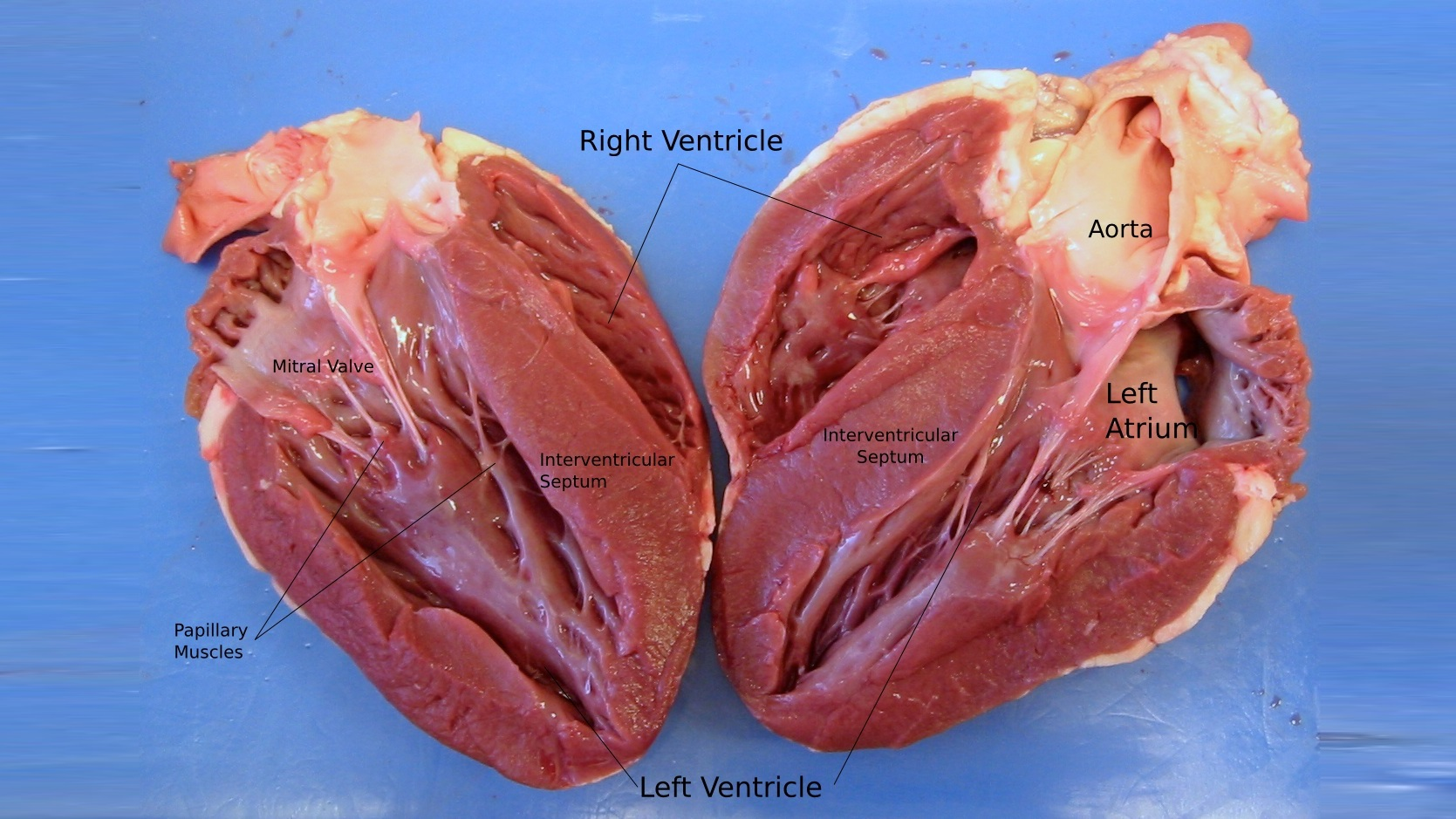 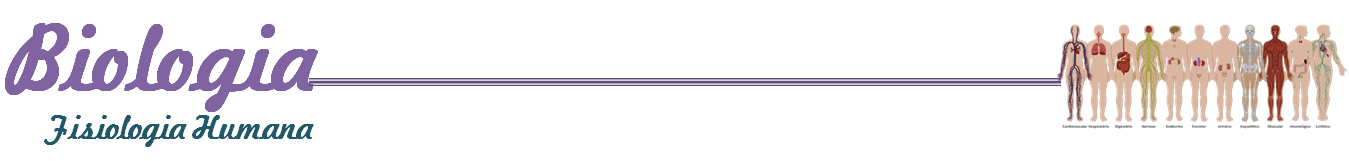 ANATOMIA CARDÍACA
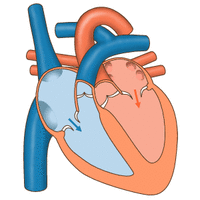 Sangue chega ao átrio direito trazido pelas veias cava inferior e superior.

Segue ao ventrículo direito passando pelo válvula mitral (ou tricúspide).

É levado, pela artéria pulmonar, até os pulmões onde ocorre a troca gasosa.

Retorna ao coração trazido pelas veias pulmonares, rico em O2, seguindo à aorta e sendo levado a todo o corpo.
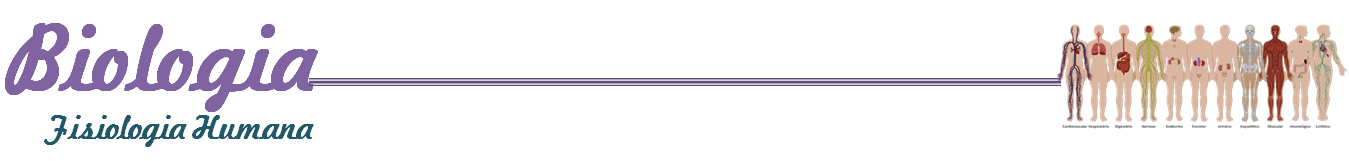 FREQUÊNCIA CARDÍACA
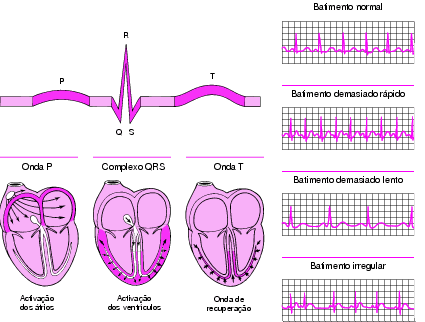 Se dá por movimentos sistólicos e diastólicos determinados por correntes elétricas disparadas a partir do nó sinoatrial e nó atrioventricular.



Determinam um gráfico com as ondas P – QRS – T.
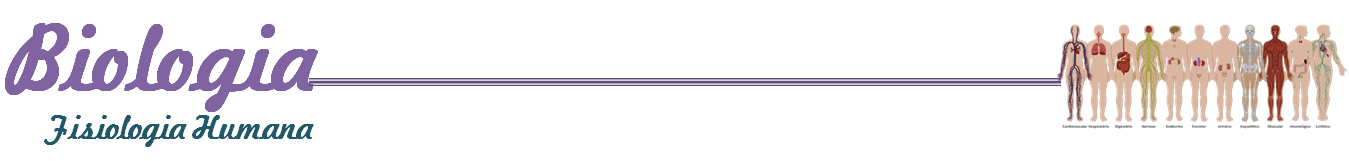 FREQUÊNCIA CARDÍACA
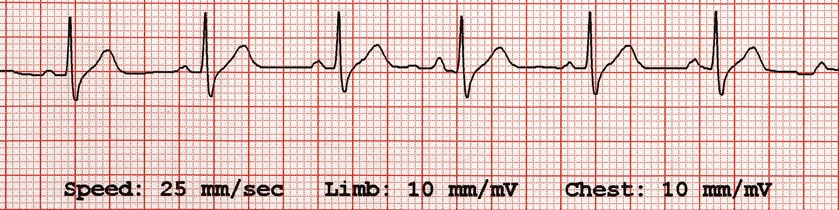 Normal
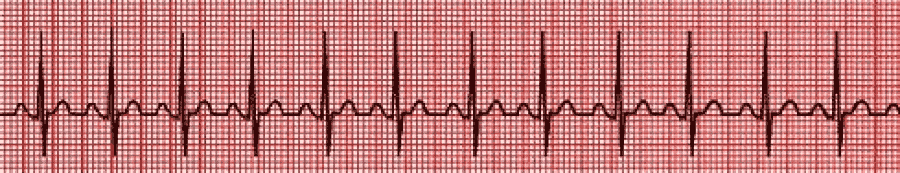 Taquicardia
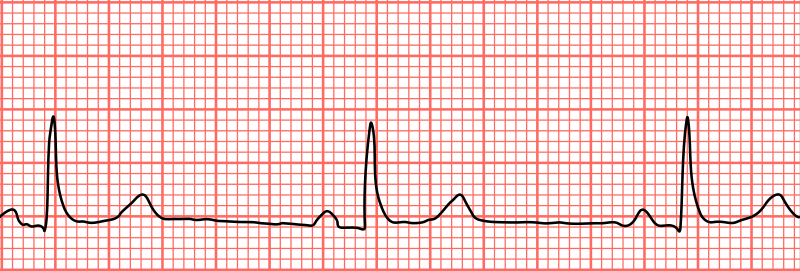 Bradicardia
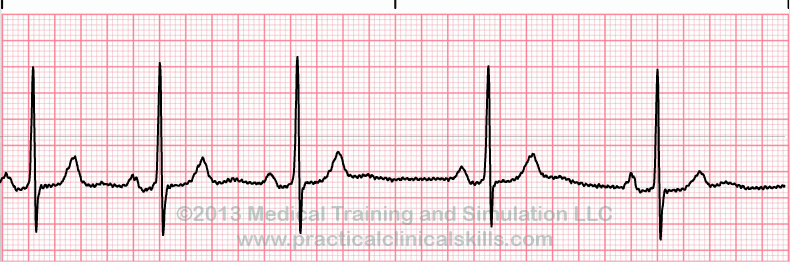 Arritmia
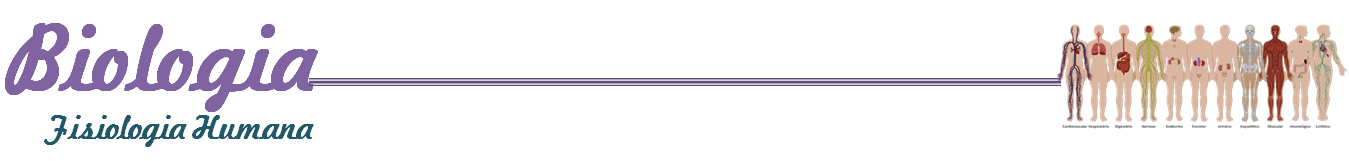 ENTROCAMENTO AÓRTICO
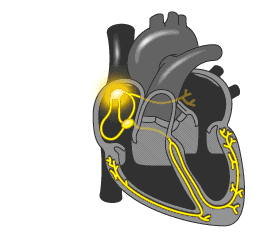 ARTÉRIA PULMONAR
FREQUÊNCIA CARDÍACA
VEIA CAVA SUPERIOR
A descarga elétrica que se origina no nó sinusal promove a contração diastólica, ou seja, atrial.





A descarga elétrica que se propaga a partir do nó atrioventricular promove a contração sistólica, ou seja, ventricular.
VEIA        PULMONAR
Onda P
Onda QRS
VEIA CAVA INFERIOR
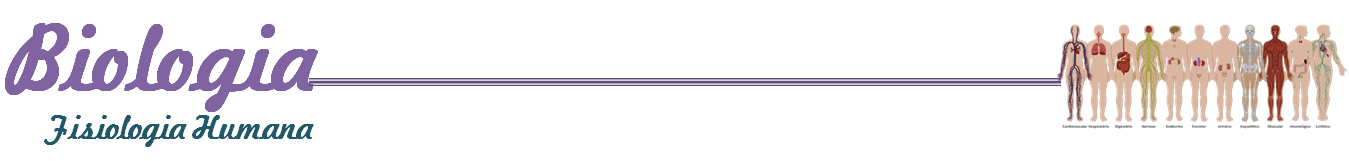 FREQUÊNCIA CARDÍACA
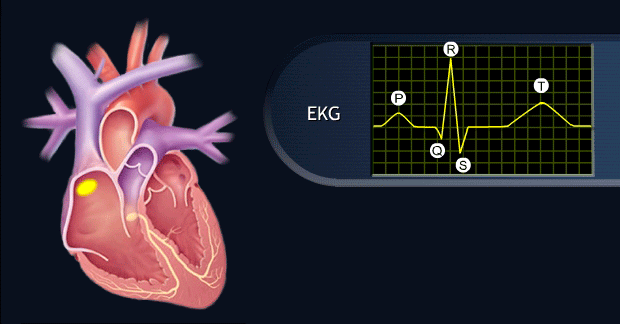 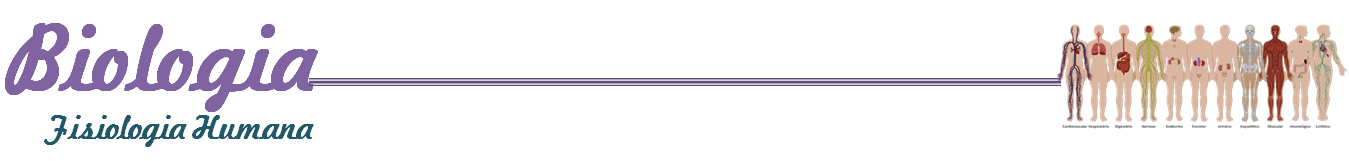 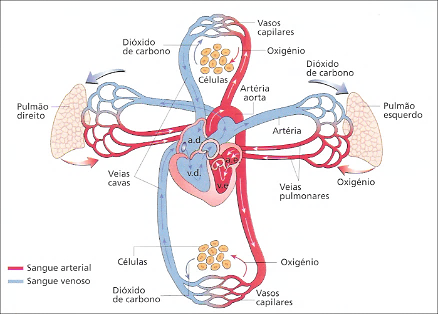 Resumindo...
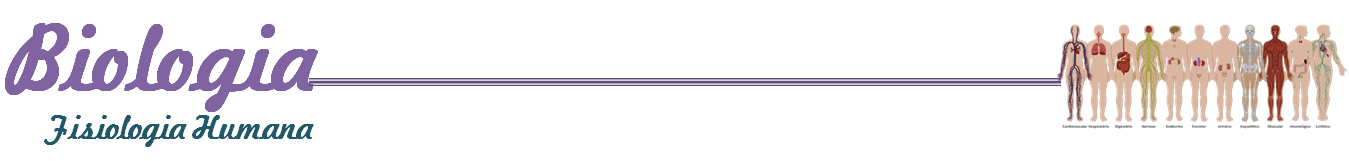 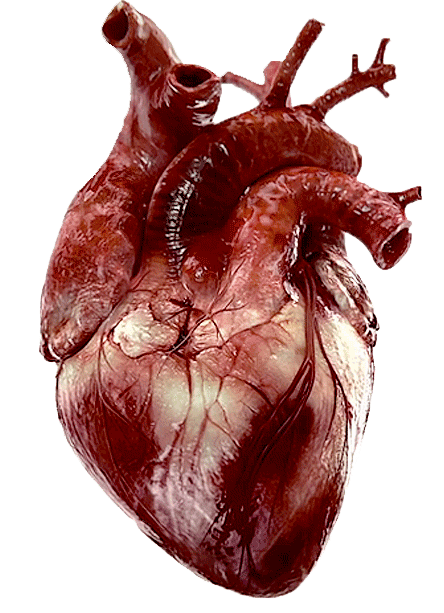 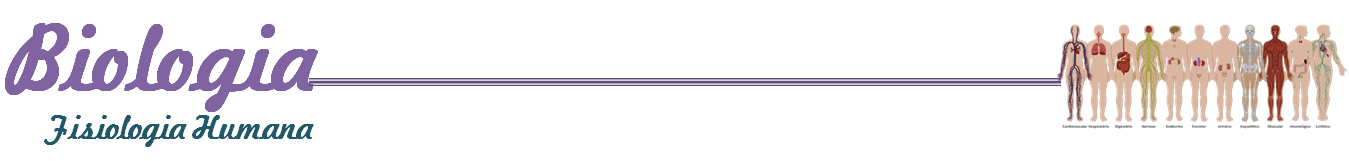 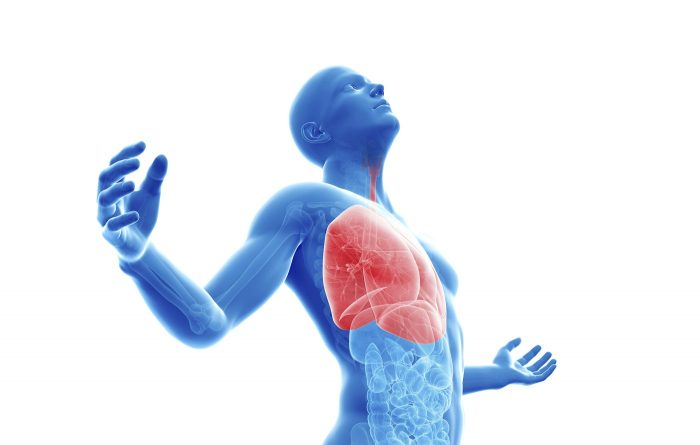 SISTEMA RESPIRATÓRIO
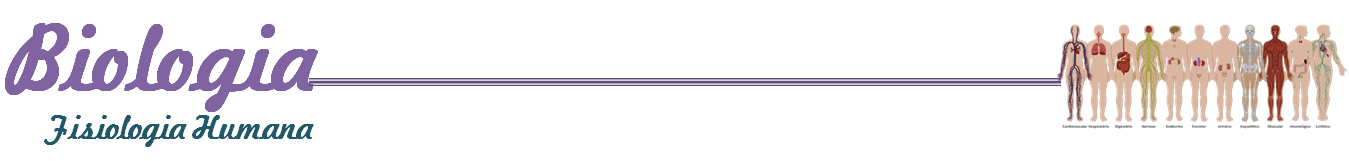 Os animais pulmonados apresentam dois tipos de respiração: a celular e a pulmonar.

A respiração celular se dá pela ação metabólica da mitocôndria, organela responsável pela transformação química da glicose em ATP (moeda energética), liberando como refugo o CO2.

Esse CO2, difundido dos tecidos até os vasos sanguíneos, segue até o coração e desse para os pulmões de onde será eliminado pela expiração. 

Assim, temos:
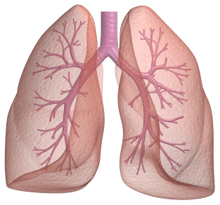 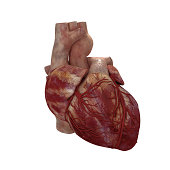 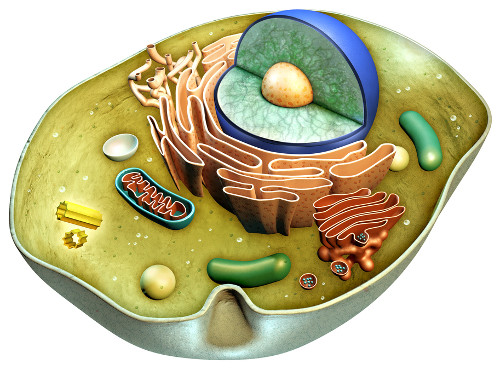 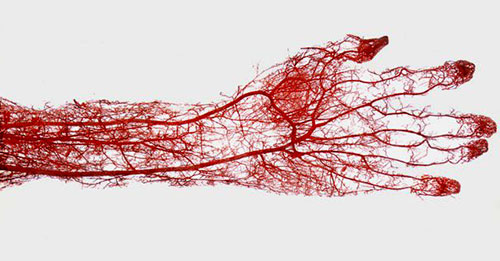 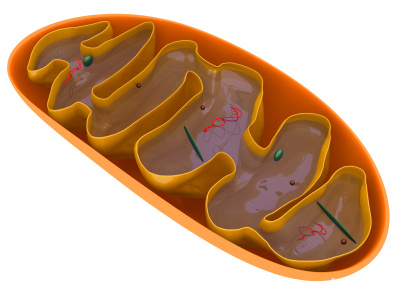 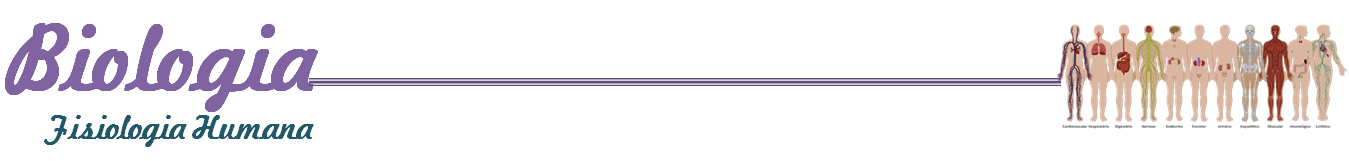 Anatomia Básica
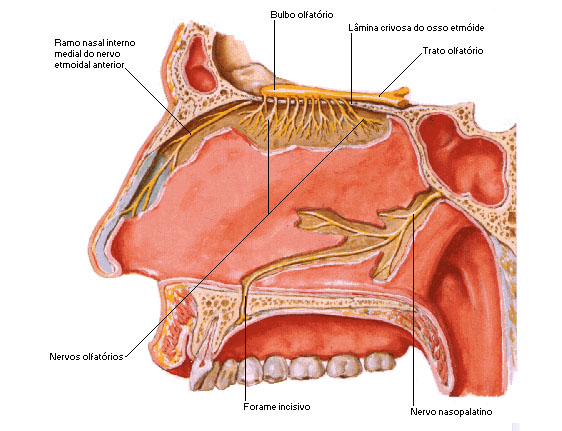 FOSSAS NASAIS

Cílios nasais:
Filtração do ar. Retêm as impurezas do ar.

Muco nasal:
Retém partículas do ar.

Conchas nasais:
Aquecer e umidificar o ar.

Células olfatórias:
Detectam odores.
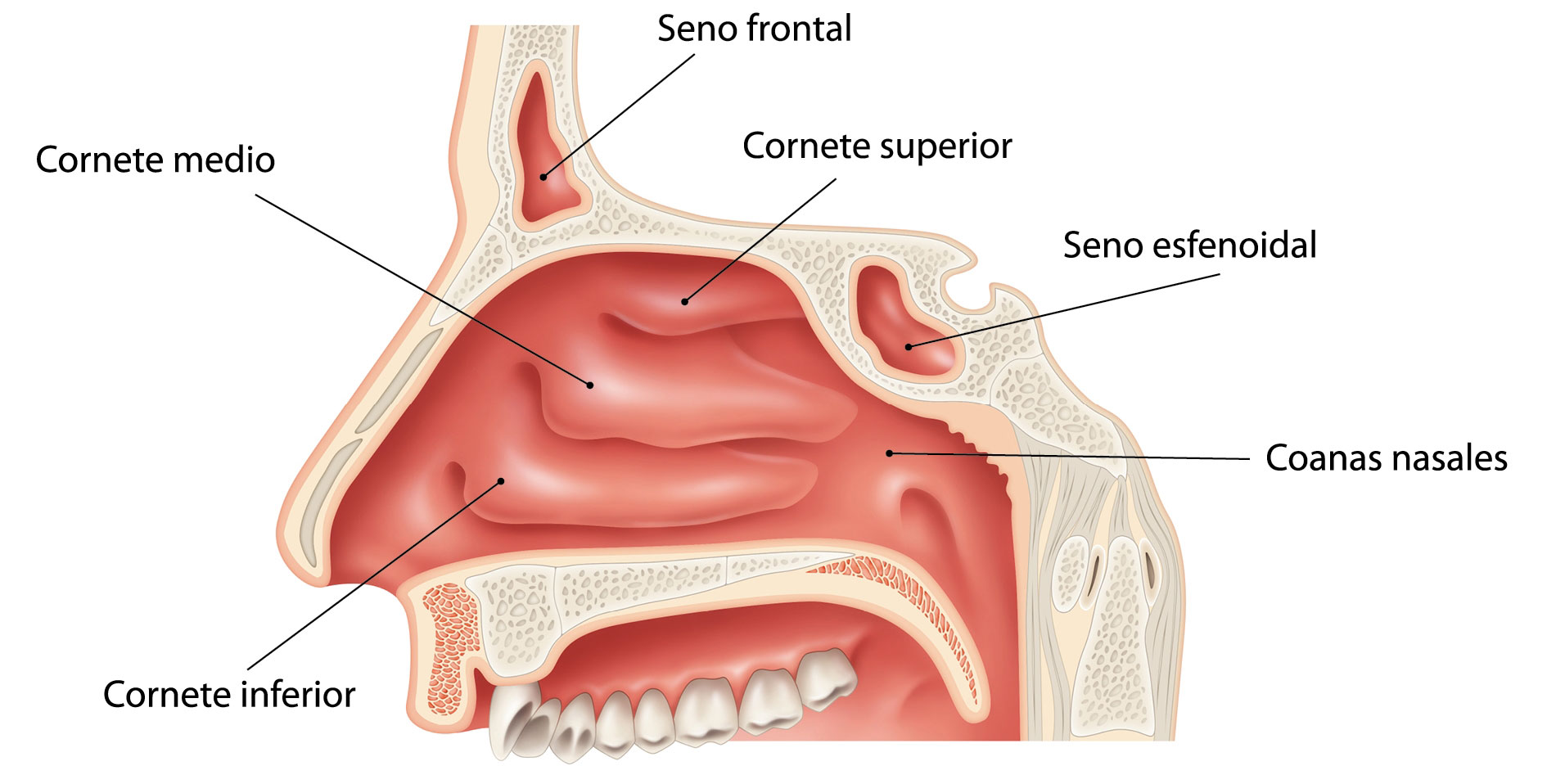 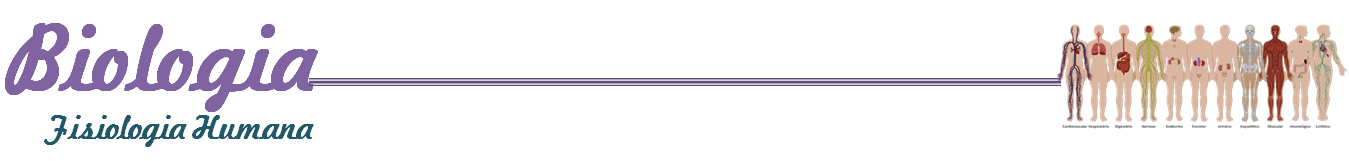 Anatomia Básica
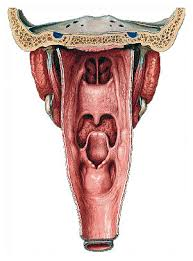 LARINGE


Na altura da laringe situam-se as pregas vocais, responsáveis pela fonação.

Duas estruturas musculares cuja vibração, determinada pela passagem do ar, produz os sons emitidos na fala.

É a abertura para a traqueia.
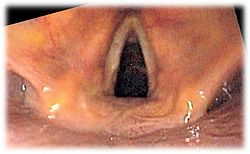 Pregas vocais
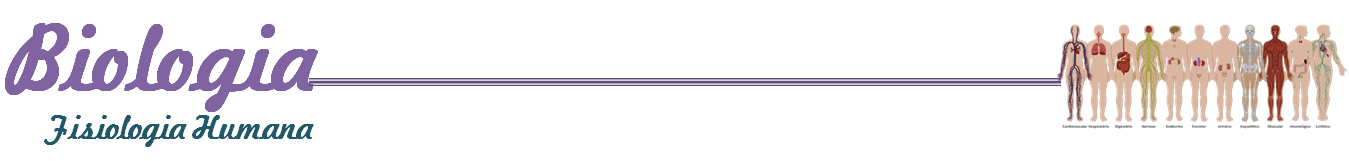 Anatomia Básica
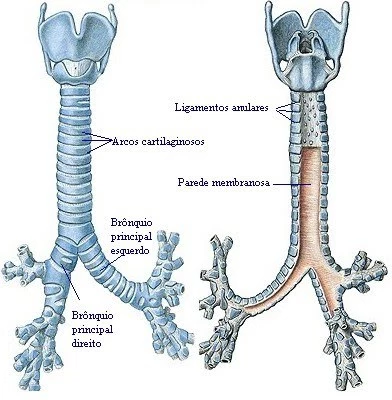 TRAQUEIA 

Constituída por tecido cartilaginoso, formam anéis semicirculares que seguem até os pulmões.

O segmento determina, além da traqueia, os brônquios e os bronquíolos.

Ao final dos bronquíolos encontramos os alvéolos.
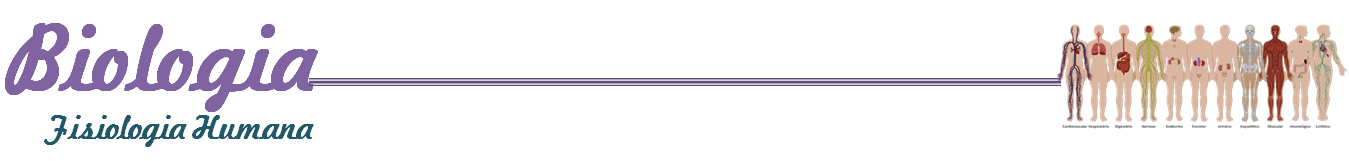 Anatomia Básica
ALVÉOLOS PULMONARES

Nos alvéolos ocorrem as trocas gasosas (hematose), de onde o CO2 é expelido e para onde ele é levado.

Há intensa rede de capilares revestindo os sacos alveolares, trabalhando da difusão dos gases respiratórios.

Destacam-se para os alvéolos:

Espaço-morto.
Surfactante.
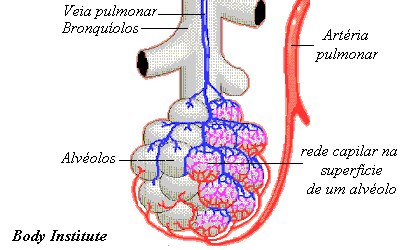 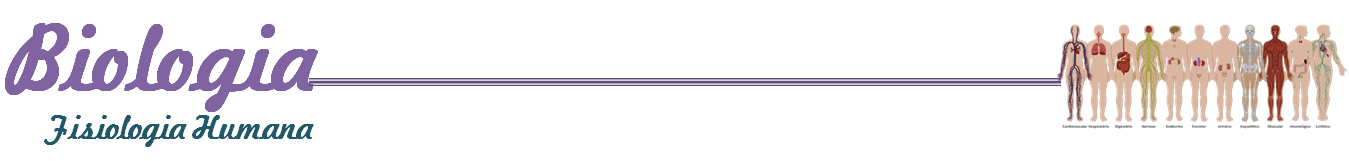 Anatomia Básica
O ALVÉOLO: espaço morto
Volume residual (VR)
Volume de reserva expiratória (VRE)
Volume corrente (VC)
Volume de reserva inspiratória (VRI)
Espaço morto anatômico são as vias onde não promovem hematose.

Espaço morto fisiológico é o ar que não participa diretamente da hematose.
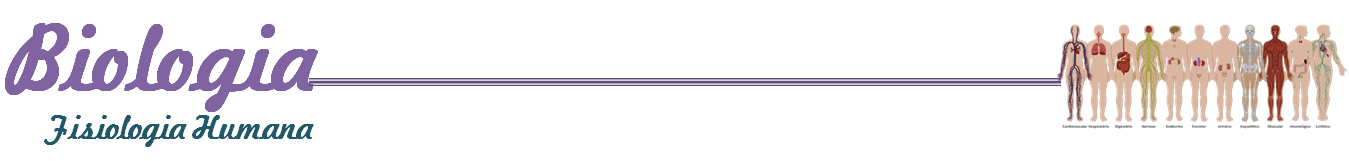 Anatomia Básica
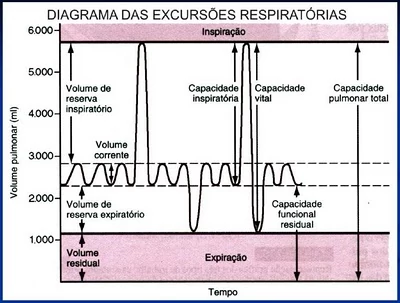 CAPACIDADE VITAL = VC + VRI + VRE
CAPACIDADE INSPIRATÓRIA = VC + VRI
CAPACIDADE RESIDUAL FUNCIONAL = VRE + VR
CAPACIDADE PULMONAR TOTAL = CV + VR
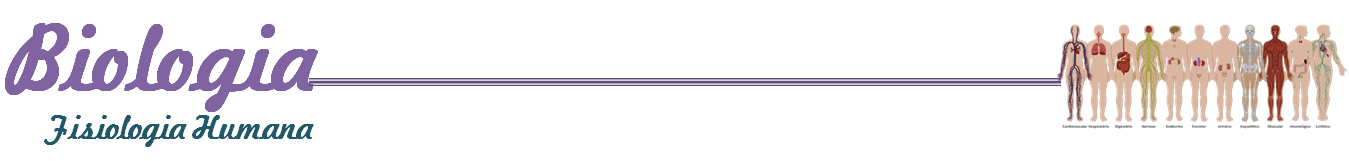 Anatomia Básica
O SURFACTANTE


Produzido por um grupo de células chamadas pneumatócitos, agem na redução da tensão superficial alveolar.

A ação do surfactante garante maior complacência (extensão) pulmonar.

Na ausência do surfactante ocorre o colabamento (fechamento) do alvéolo.
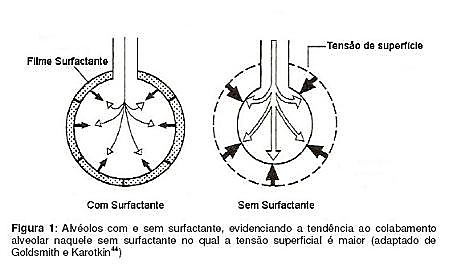 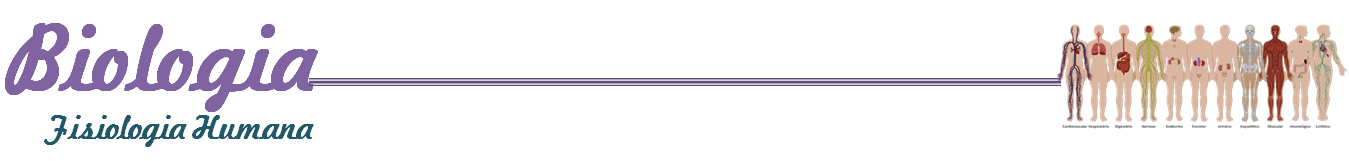 Anatomia Básica
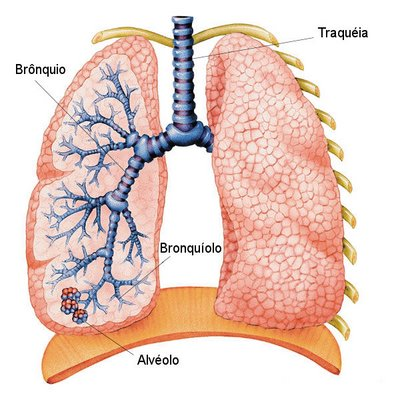 OS PULMÕES

Localizados na cavidade torácica, estão circundados pelas costelas e sustentados pelo diafragma.

Com capacidade máxima de até 5.000mL de ar, sua expansão e relaxamento dependem da entrada (inspiração ) e saída (expiração) de ar.

A ação dos músculos intercostais e diafragma atuam diretamente nos movimentos respiratórios.
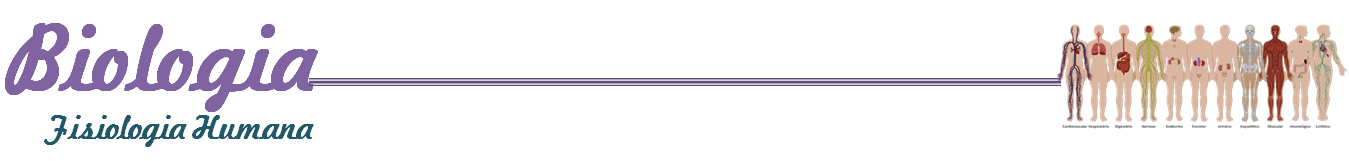 Anatomia Básica
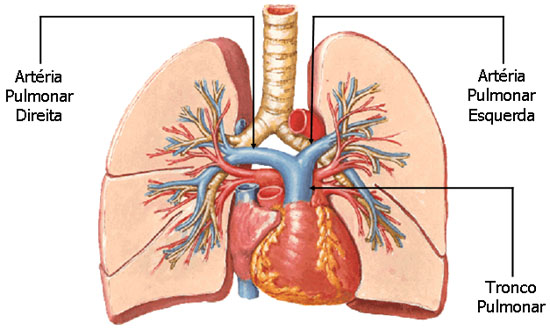 CO2
CO2
Veia Pulmonar Esquerda
Veia Pulmonar Direita
O2
O2
Veia Cava Inferior
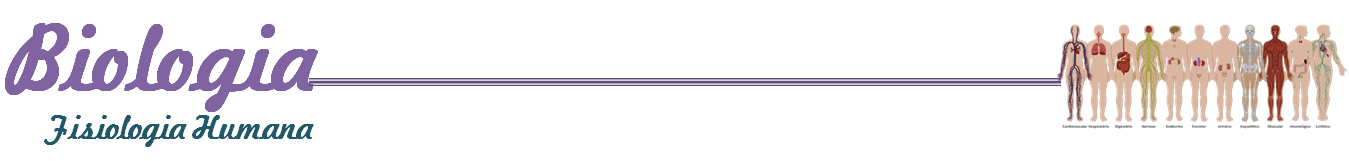 Hematose
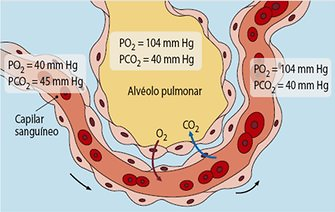 No processo da hematose, o ar inalado chega aos alvéolos e exercem pressão sobre os gases que estão no volume de reserva inspiratória, fazendo com que esses se difundam até os vasos sanguíneos.
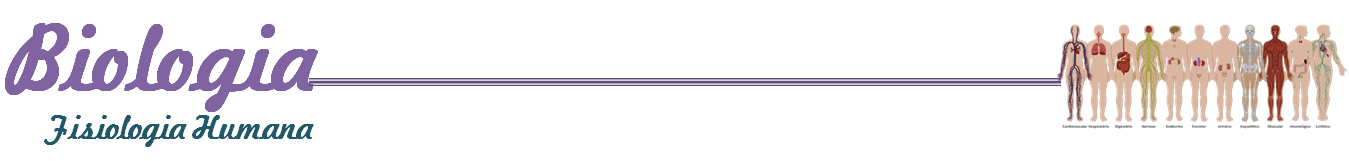 Hematose
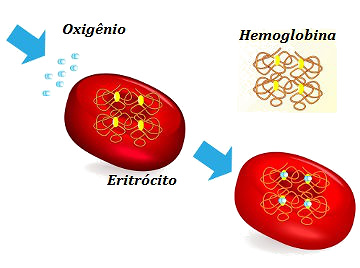 Ao nível dos vasos sanguíneos, o O2 se liga às hemácias graças às moléculas de hemoglobina, uma proteína presente na membrana interna dessas células. 

A cada molécula de hemoglobina até quatro moléculas de O2 podem  se ligar. 

Cerca de 97% do O2 transportado via sangue está ligado às hemoglobinas; os 3% restantes difuso no plasma.
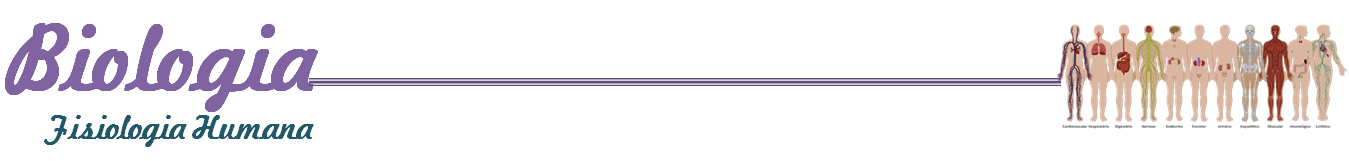 Hematose
A ação da anidrase-carbônica na neutralização da acidez plasmática
CO2
A ação da anidrase é:

Catalisar a reação entre o CO2 e a H2O, para formar o ácido carbônico;

Promover a quebra da molécula de H2CO3, liberando H+ e HCO3.
Anidrase-carbônica
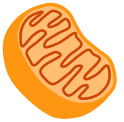 CO2 + H2O = H2CO3 (ácido carbônico)
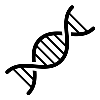 Acidose plasmática
Bicarbonato
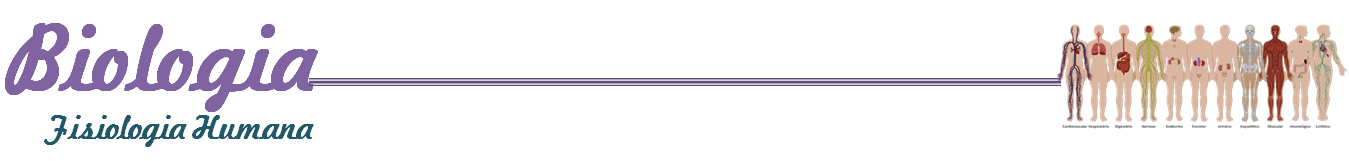 Hematose
A afinidade pela hemoglobina é definida pelo pH
Hb + CO2
Hb + O2
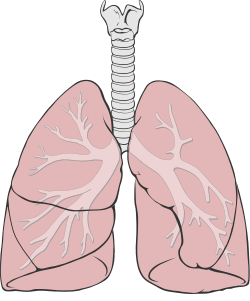 Ao nível dos tecidos
Ao nível dos pulmões
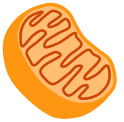 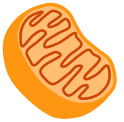 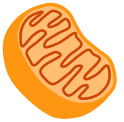 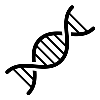 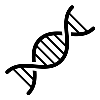 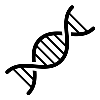 CO2
CO2
O2
O2
CO2
O2
CO2
CO2
O2
O2
O2
CO2
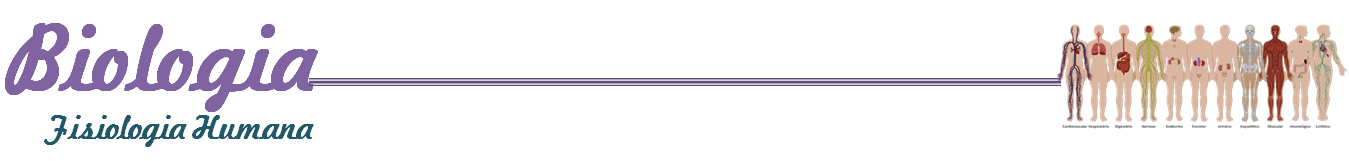 Movimentos Respiratórios
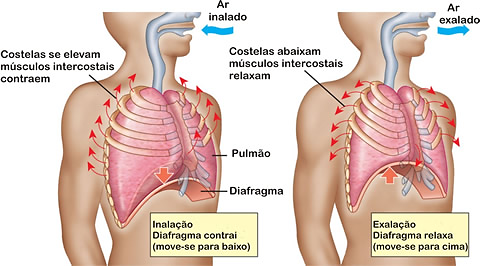 OS MOVIMENTOS TORÁCICOS


Apresentam contrações voluntárias:

Apresentam contrações involuntárias:

Dependem do SNC
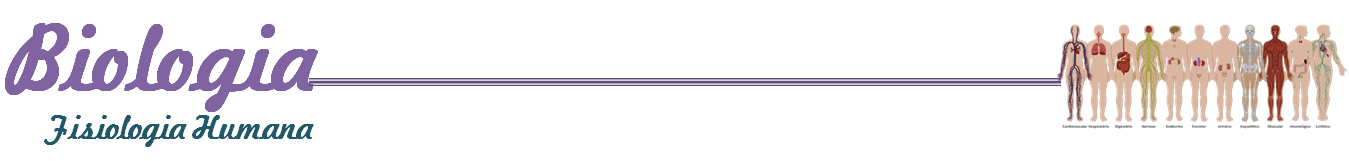 Movimentos Respiratórios
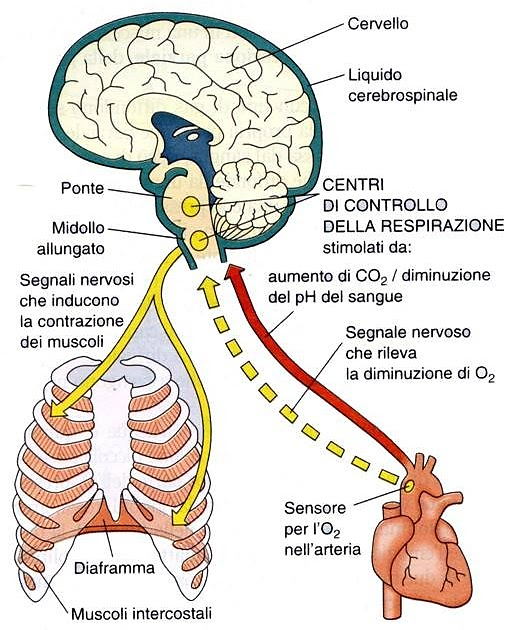 O aumento na concentração de CO2 no plasma sanguíneo e consequente redução na concentração de O2, um sinal nervoso é direcionado ao Centro de Controle Respiratório.

Ativado, o Centro envia, como reação, um  sinal para os músculos intercostais e diafragma, promovendo a expansão torácica.

O objetivo é, na ventilação, promover maior eliminação de CO2 e voltar aos valores normais de pH no plasma.
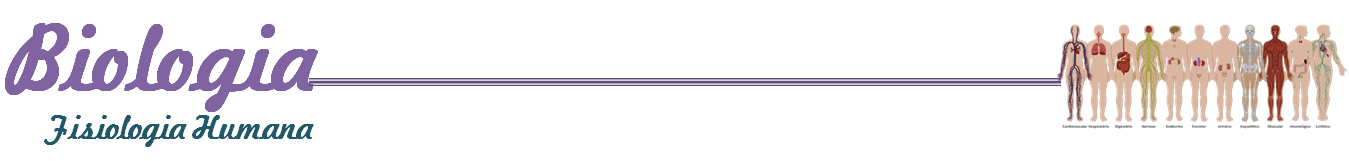 PATOLOGIAS
ENFISEMA
ASMA
FIBROSE PULMONAR
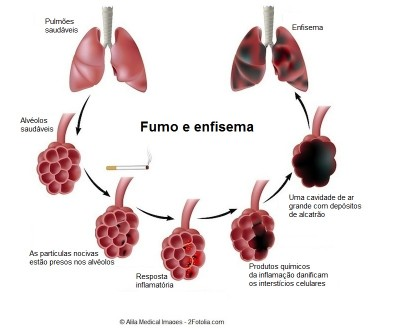 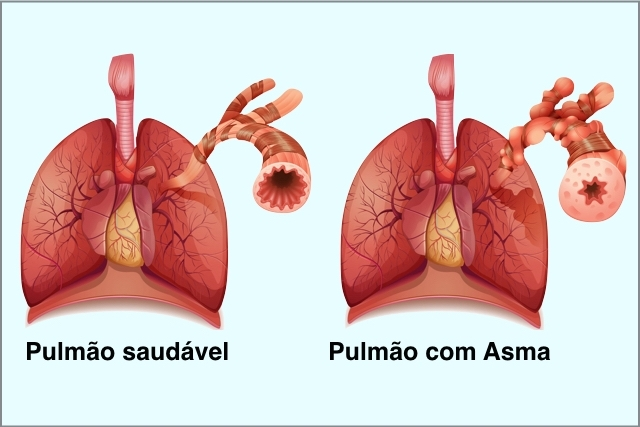 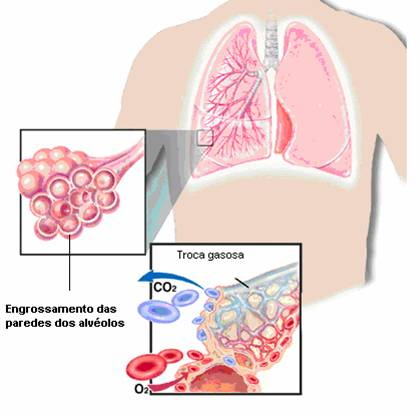 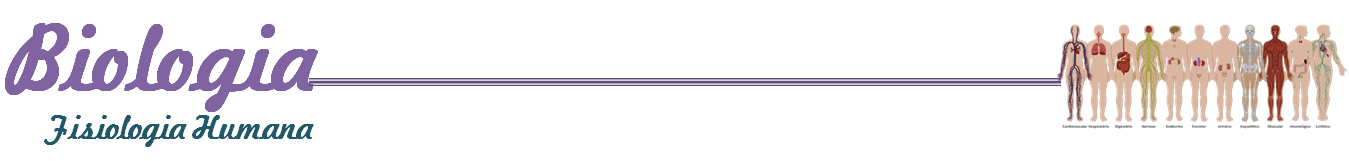 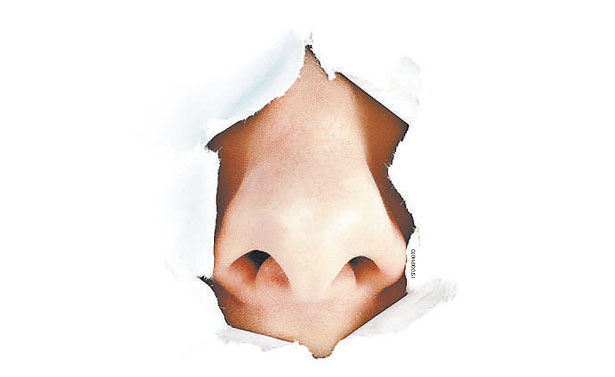